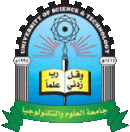 Republic of YemenUniversity of Science And Technology Faculty of science and EngineeringBioMedical Engineering Department
Presentation of Robotics   (1)

Supervised by:
DR. Fadhl M. Alakwaa  PhD
Presented by :                 Akram Elhadi                 Ahmed Helmy
9 November 2010
IntroductionTo Robotics
Presented by :                 Akram Elhadi                 Ahmed Helmy
9 November 2010
HISTORY OF ROBOTICS
A robot:  
is a virtual or mechanical artificial agent In practice, it is usually an electro-mechanical machine  which is guided by computer or electronic programming, and is thus able to do tasks on its own.
Presented by :                 Akram Elhadi                 Ahmed Helmy
9 November 2010
Slaves of Steel
Presented by :                 Akram Elhadi                 Ahmed Helmy
9 November 2010
Wartime Inventions
Presented by :                 Akram Elhadi                 Ahmed Helmy
9 November 2010
Calculators and Computers
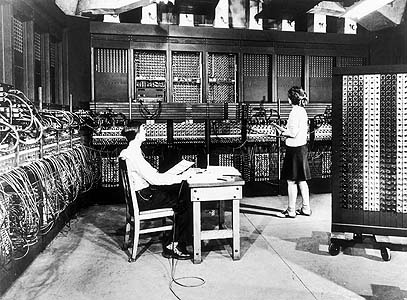 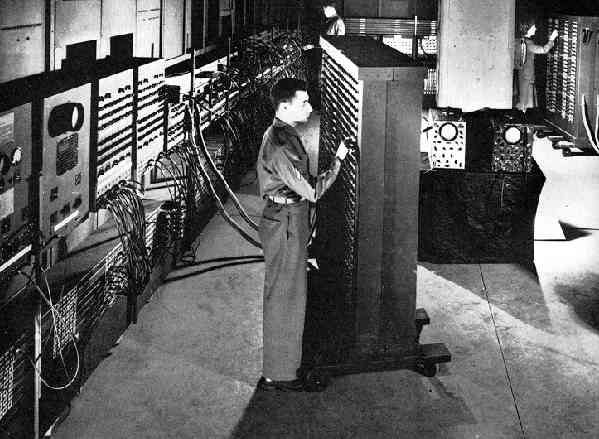 Presented by :                 Akram Elhadi                 Ahmed Helmy
9 November 2010
Industrial-strength Arms
Presented by :                 Akram Elhadi                 Ahmed Helmy
9 November 2010
Early Personal Robots
Presented by :                 Akram Elhadi                 Ahmed Helmy
9 November 2010
Arms in Space
Presented by :                 Akram Elhadi                 Ahmed Helmy
9 November 2010
Surgical Tools
Presented by :                 Akram Elhadi                 Ahmed Helmy
9 November 2010
The Honda Humanoid
Presented by :                 Akram Elhadi                 Ahmed Helmy
9 November 2010
A Range of Rovers
Presented by :                 Akram Elhadi                 Ahmed Helmy
9 November 2010
Current Research In Robotics Around The World
According to MSN Learning & Research, 700,000 robots were in the industrial world in 1995 and over 500,000 were used in Japan, about 120,000 in Western Europe, and 60,000 in the United States.


 Basically a robot consists of:
■ A mechanical device: such as a wheeled platform, arm, or other construction , capable of interacting with its environment.

■ Sensors on or around the device: That are able to sense the environment and give useful feedback to the device.

■ Systems that process sensory input in the context of the device’s current situation and instruct the device to perform actions in response to the situation.
Presented by :                 Akram Elhadi                 Ahmed Helmy
9 November 2010
fields of robotics can be broadly categorized as:
■ Robotic Manipulator
■ Wheeled Mobile Robots
■ Legged Robots
■ Underwater Robots
■ Flying Robots
■ Robot Vision
■ Artificial Intelligence
■ Industrial Automation
Presented by :                 Akram Elhadi                 Ahmed Helmy
9 November 2010
1-Robotic Arms “Manipulator “
Presented by :                 Akram Elhadi                 Ahmed Helmy
9 November 2010
2-Wheeled Mobile Robots
Presented by :                 Akram Elhadi                 Ahmed Helmy
9 November 2010
3-Legged Robots
Presented by :                 Akram Elhadi                 Ahmed Helmy
9 November 2010
[Speaker Notes: Locomotion on the ground can be realized with three different basic mechanisms:
(i) Slider,
(ii) Liver, and
(iii) Wheel or track.
the first two are walking mechanisms, and in these cases the robot moves on legs. So many robots have been designed that follow the walking mechanism.

The benefits that can be obtained with a legged robot are:
■ Better mobility
■ Better stability on the platform
■ Better energy efficiency
■ Smaller impact on the ground

Gait, which determines the sequence of supporting leg configurations during movement, is divided into two classes:
(i) Periodic gaits: They repeat the same sequence of supporting leg configurations.

(ii) Non periodic or free gaits: They do not have any periodicity in their gait pattern.

The number of different gaits depends on the number of legs.]
4-Underwater Robots
Presented by :                 Akram Elhadi                 Ahmed Helmy
9 November 2010
5-Flying Robots
Presented by :                 Akram Elhadi                 Ahmed Helmy
9 November 2010
6-Robot Vision
Presented by :                 Akram Elhadi                 Ahmed Helmy
9 November 2010
7-Artificial Intelligence
Presented by :                 Akram Elhadi                 Ahmed Helmy
9 November 2010
[Speaker Notes: Artifi cial Intelligence (AI) 
is a branch of computer science and engineering that deals with intelligent behavior, learning, and adaptation in machines. Research in AI is concerned with producing machines to automate tasks requiring intelligent behavior. Examples include control, planning and scheduling, the ability to answer diagnostic and consumer questions, handwriting, speech, and facial recognition. As such, it has become an engineering discipline, focused on providing solutions to real-life problems, software applications, traditional strategy games like computer chess, and other video games.]
BasicElectronics
Presented by :                 Akram Elhadi                 Ahmed Helmy
9 November 2010
Basic Elements
Resistors
Capacitors
Poteintiometer
Leds
Presented by :                 Akram Elhadi                 Ahmed Helmy
9 November 2010
Resistors
Resistors are one of the most commonly used components in electronics. As its name implies, resistors resist the flow of electrons. They are used to add resistance to a circuit.
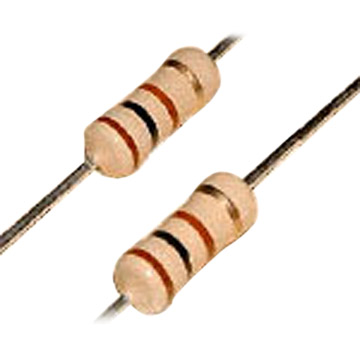 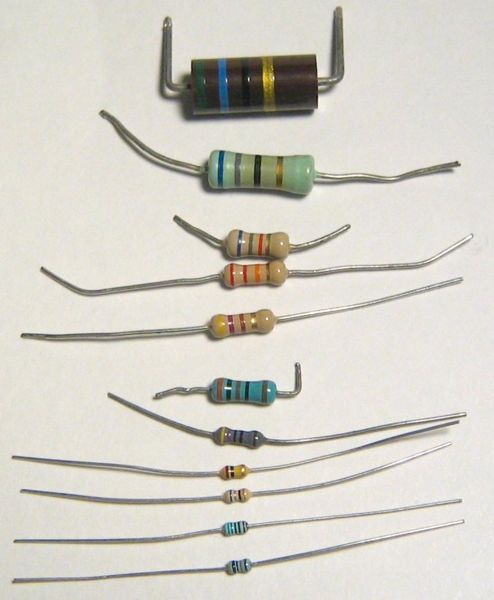 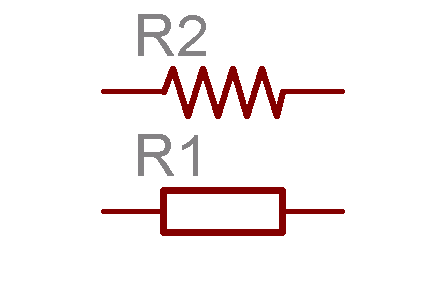 Presented by :                 Akram Elhadi                 Ahmed Helmy
9 November 2010
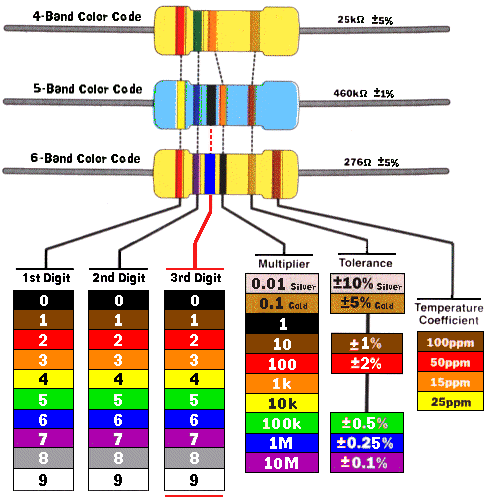 Presented by :                 Akram Elhadi                 Ahmed Helmy
9 November 2010
Capacitors
Types of the most commonly used capacitors: 

     (1)Ceramic                            (2)Electrolytic
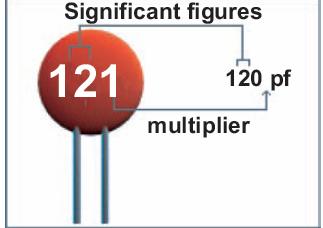 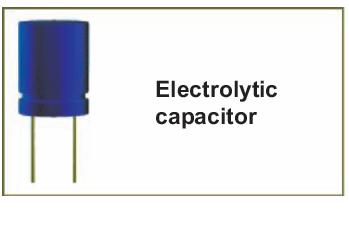 Presented by :                 Akram Elhadi                 Ahmed Helmy
9 November 2010
Potentiometer
It is commonly used for volume and tone controls in stereo equipment. On the RoboBoard a 10k pot is used as a contrast dial for the LCD screen
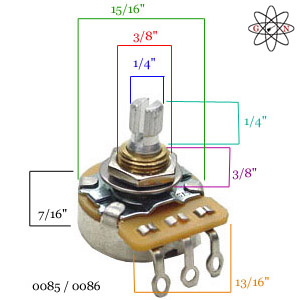 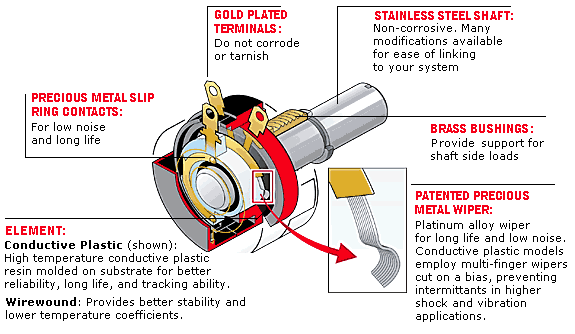 Presented by :                 Akram Elhadi                 Ahmed Helmy
9 November 2010
((LEDS  Light Emitting Diodes
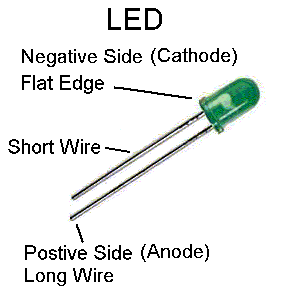 Presented by :                 Akram Elhadi                 Ahmed Helmy
9 November 2010
LED Benefits
■ Energy efficient
■ Compact size
■ Low wattage
■ Low heat
■ Long life
■ Extremely robust
■ Compatible with integrated circuits
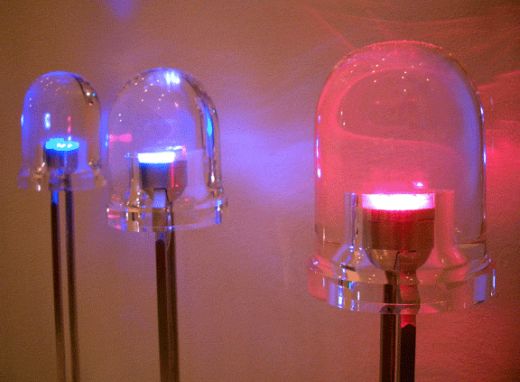 Presented by :                 Akram Elhadi                 Ahmed Helmy
9 November 2010
LED Structure
9 November 2010
Presented by :                 Akram Elhadi                 Ahmed Helmy
Classification:
(i) Visible LED                        (ii) Infrared LED
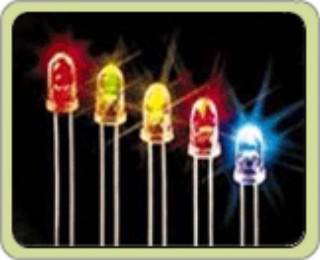 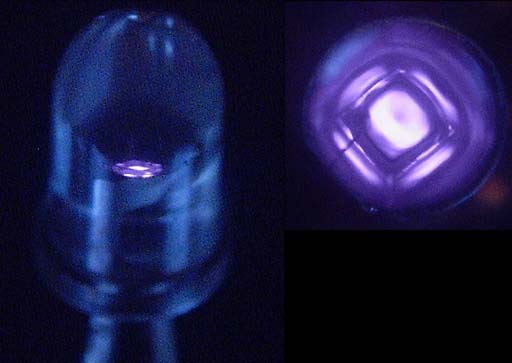 Presented by :                 Akram Elhadi                 Ahmed Helmy
9 November 2010
Applications of LEDs

Visible LED: 
including indication devices for electronic appliances, measuring  instruments, etc.

Bi-color (dual color) LED: 
Charger for cellular phones, showcase boards, traffic boards on highways, etc.

High & Ultra Brightness LED: 
Full-color display for indoor/outdoor, automotive signal lamps, high-mount lamps, indoor lamps, traffic signal lamps, etc.

Infrared LED: 
With high output capacity, IR LED is used in remote controls, IrDa ( Infrared Data Storage Devices), etc.
Presented by :                 Akram Elhadi                 Ahmed Helmy
9 November 2010
Diodes
Presented by :                 Akram Elhadi                 Ahmed Helmy
9 November 2010
I-V characteristic of P-N junction diode
Presented by :                 Akram Elhadi                 Ahmed Helmy
9 November 2010
Zener Diode
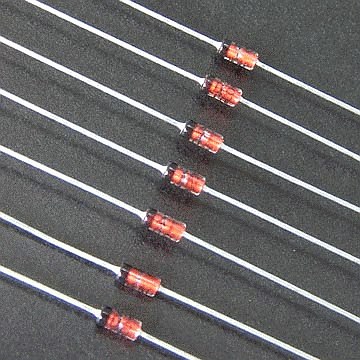 Presented by :                 Akram Elhadi                 Ahmed Helmy
9 November 2010
Characteristics of Zener diode
Presented by :                 Akram Elhadi                 Ahmed Helmy
9 November 2010
Comparison between diode and zener diode
Zener diode                            Normal diode
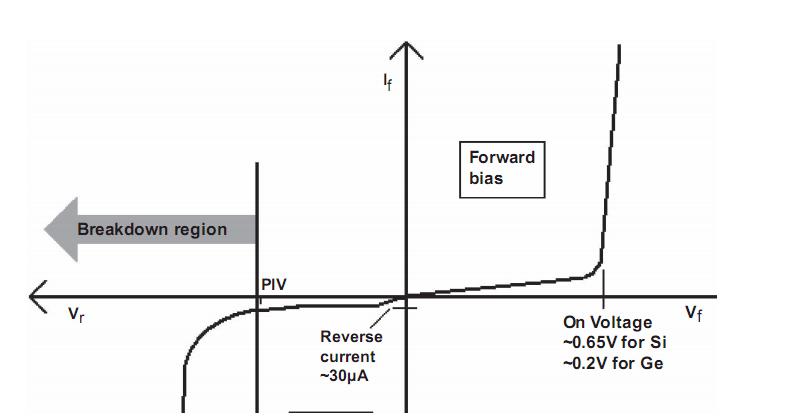 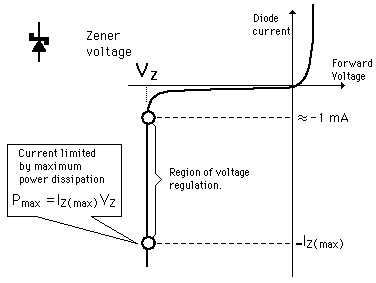 Presented by :                 Akram Elhadi                 Ahmed Helmy
9 November 2010
Varactor Diode
Presented by :                 Akram Elhadi                 Ahmed Helmy
9 November 2010
Characteristics of Varactor Diode
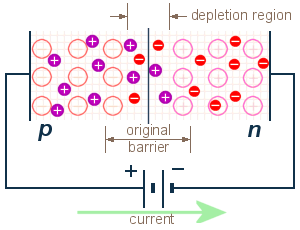 Presented by :                 Akram Elhadi                 Ahmed Helmy
9 November 2010
Transistors
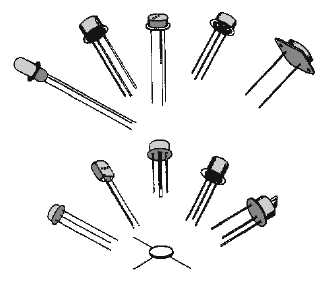 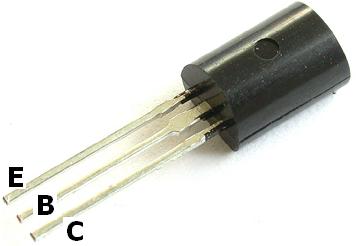 Presented by :                 Akram Elhadi                 Ahmed Helmy
9 November 2010
NPN Transistor
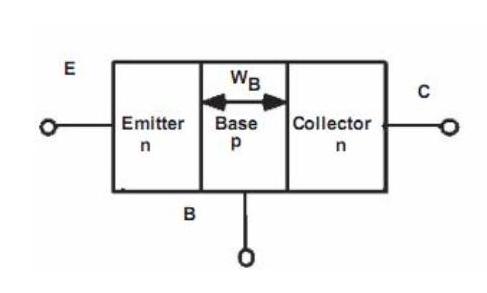 Presented by :                 Akram Elhadi                 Ahmed Helmy
9 November 2010
PNP Transistor
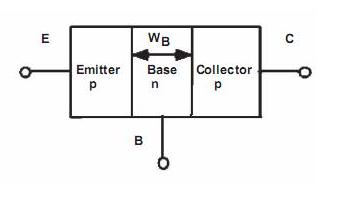 Presented by :                 Akram Elhadi                 Ahmed Helmy
9 November 2010